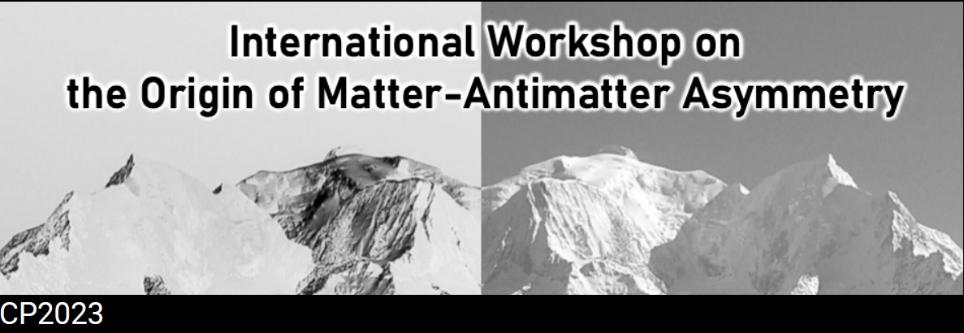 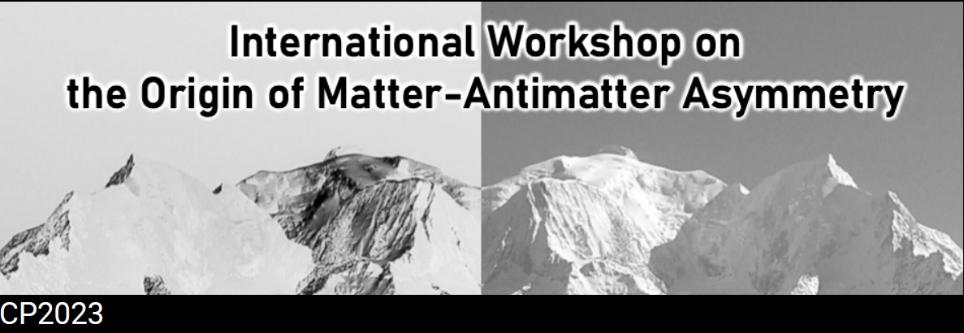 Neutrinos, Cosmological Phase-Transition and the Matter-Antimatter Asymmetry
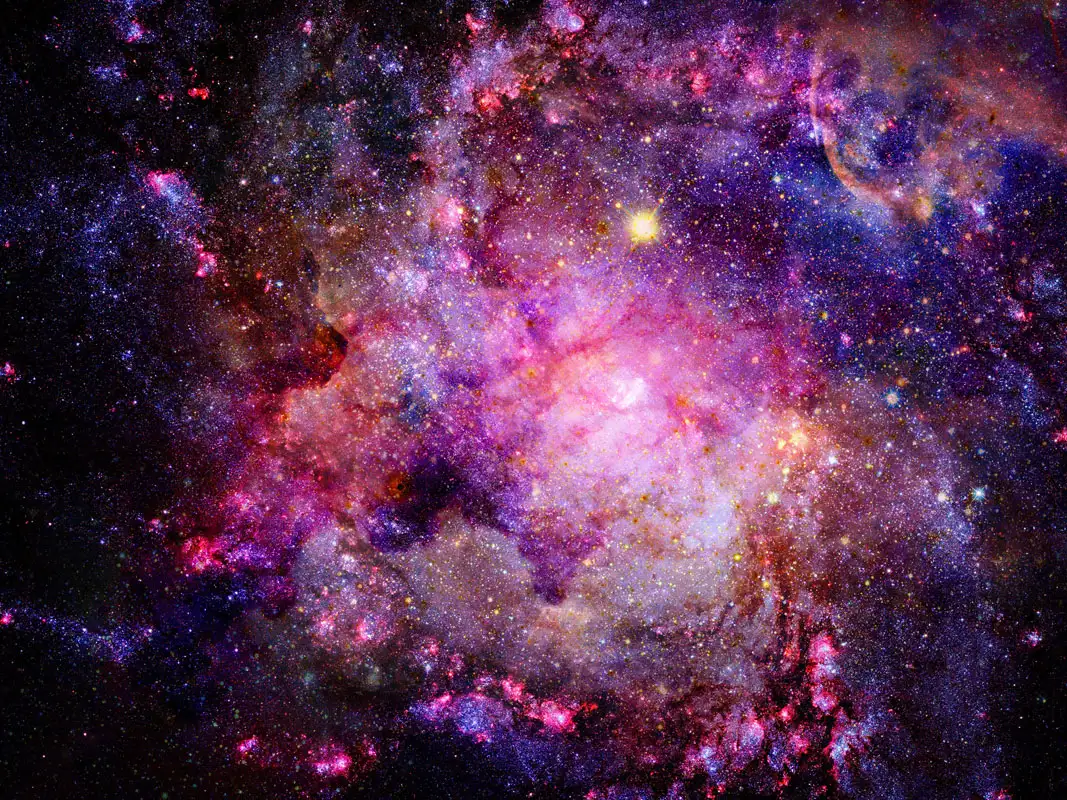 1
Rémi Faure IPhT (CEA, Saclay)
 under the supervision of Stéphane Lavignac
Why is there no anti-workshop at « sehcuoH seL »? (pronunciation is left as an exercise to the reader)

Almost only particles are observed at all scales (no anti-particles)

The CMB gives us the ratio baryons/photons:
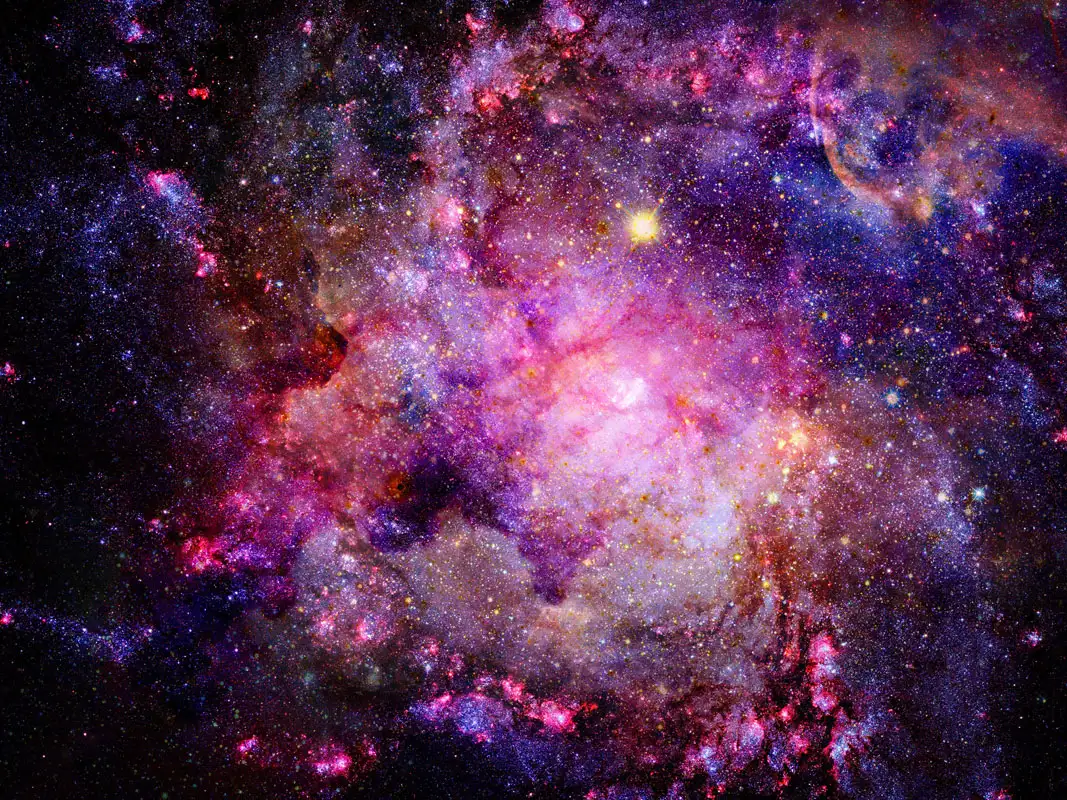 Need for New Physics: Sterile Neutrinos
2
Outline

 Motivating sterile Neutrinos 
 Phase-Transition
 Tools and Results: Out-of-Equilibrium QFT
3
1. Motivating sterile Neutrinos: light neutrinos and asymmetry
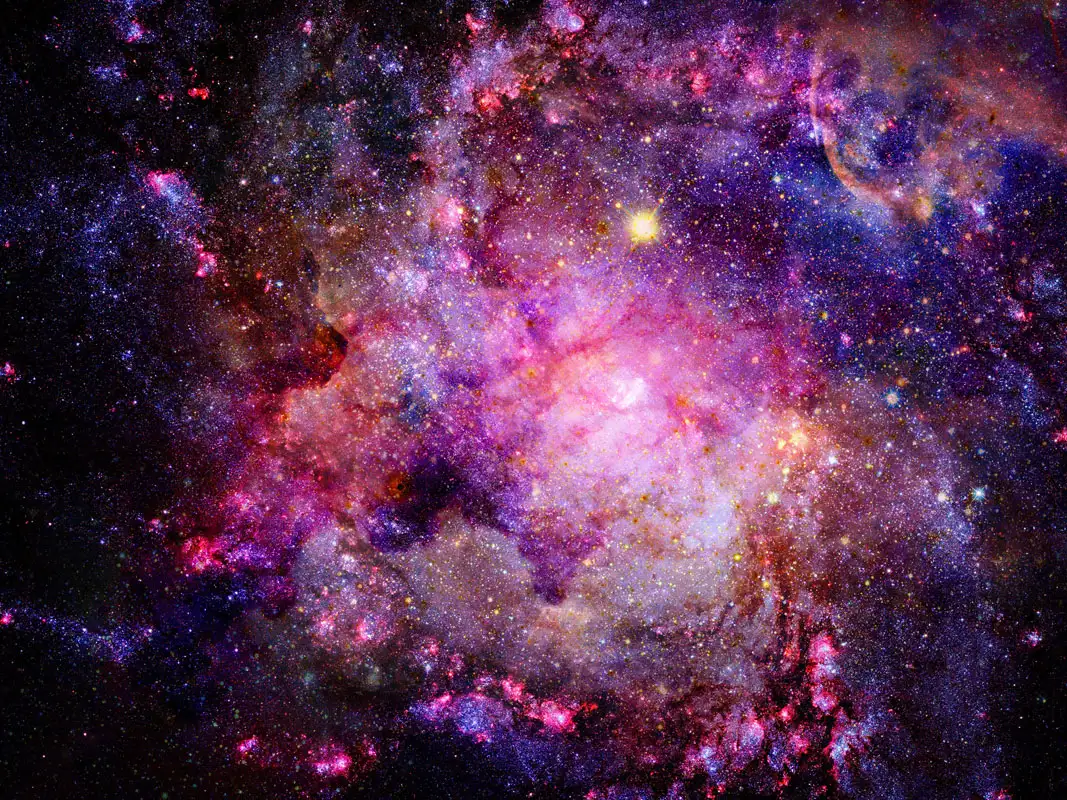 4
The Seesaw Mechanism
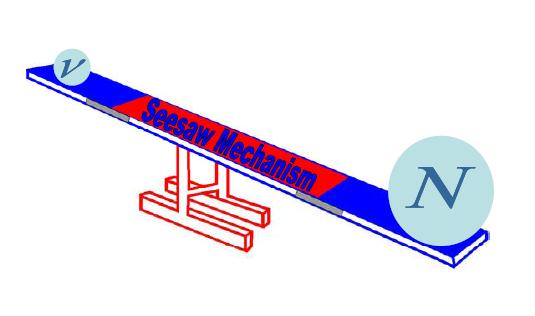 Light Standard Model neutrinos
Sterile Neutrinos
Figure by Shaaban Khalil
5
The Neutrinos interact with the Standard Model
Violates CP symmetry
Violates Lepton number
6
Sakharov conditions for generation of matter-antimatter asymmetry (1967):

Baryon/Lepton number violation

C and CP violation

Out-of-Equilibrium
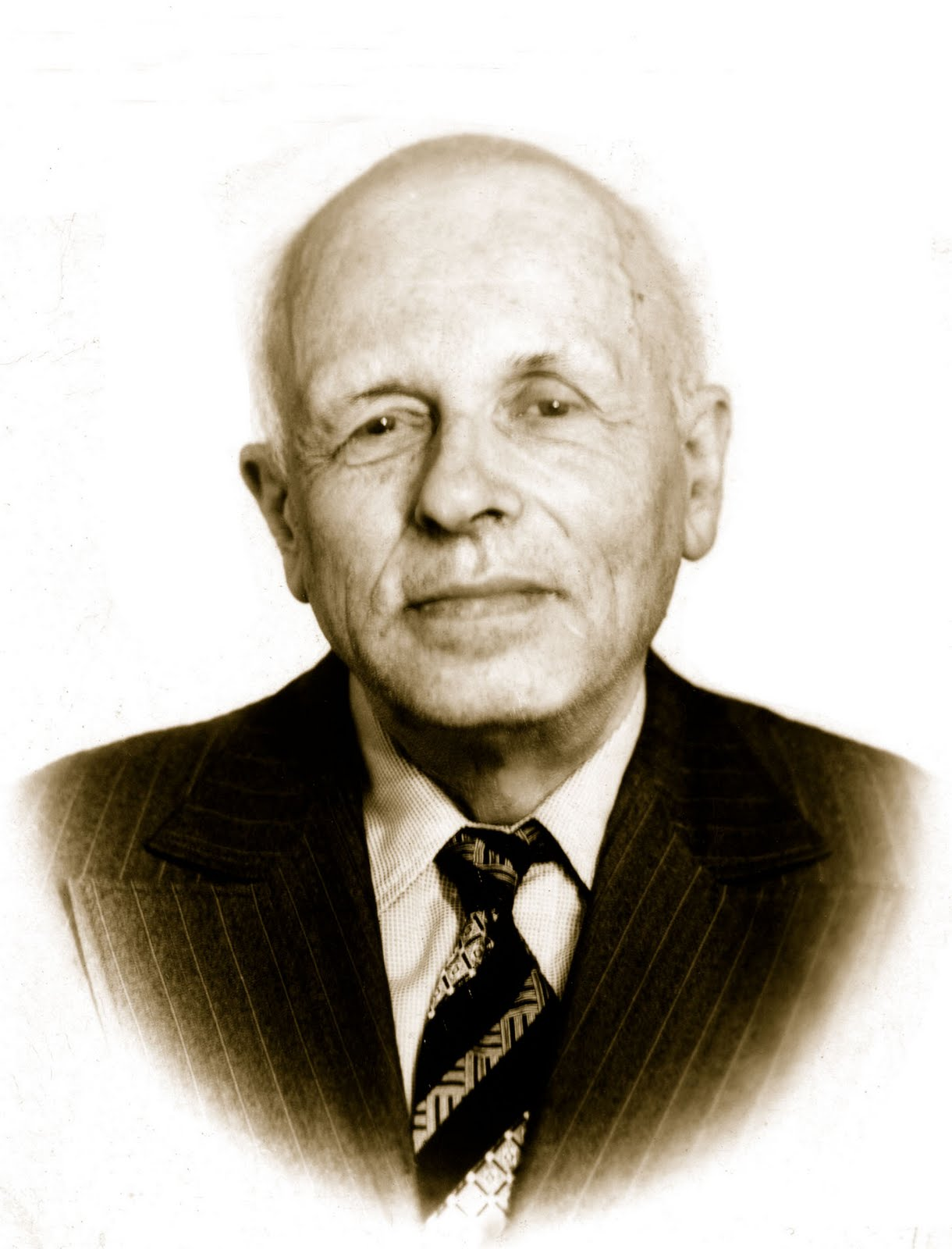 Andreï Sakharov
7
2. Phase Transition: going out of equilibrium
8
[Rosauro-Alcaraz (2021)]
[Huang, Xie (2022)]
New interactions, new dynamics for the sterile sector
9
A (strongly) first-order phase-transition can be more interesting for two reasons:

Specific gravitational wave signature.

Sudden change in the value of the field, which allows for non-equilibrium dynamics.
10
Standard Model
New sector
Sterile Neutrinos
Higgs
New scalar
Not in thermal equilibrium
Fermions
« Active » sector
11
False vacuum
True vacuum
Sterile Neutrino
SM fermion
12
During the phase-transition, the masses of the Neutrinos are time-dependent. All quantities will have an explicit time-dependence along the wall.
13
3. Tools and Results: Out-of-Equilibrium QFT
Thermal Leptogenesis
Low-scale Leptogenesis
Electroweak Baryogenesis
[Drewes, Garbrecht, Gueter, Klaric (2010)]
[Lee, Cirigliano, Ramsey-Musolf (2005)]
[Anisimov, Buchmüller, Drewes, Mendizabal (2010)]
…
14
Equilibrium QFT: Schwinger-Dyson Equation
Free propagator
Deviation due to interactions
Full propagator
(convolution)
15
Non-Equilibrium QFT: Schwinger-Dyson Equation
16
[Keldysh (1965)]
Keldysh-Schwinger/CTP formalism
17
[1]. « Quantum Leptogenesis I », Anisimov, Buchmuller, Drewes, Mendizabal https://arxiv.org/abs/1012.5821
18
Massive Sterile Neutrino
Active lepton
Higgs
19
Higgs
20
Majorana masses of the heavy Neutrino states (violate lepton number)
Final (comoving) asymmetry
CP-violating term (differenciates particles and anti-particles)
Temperature of the phase transition (out-of-equilibrium process)
21
Casas-Ibarra parametrization
[Casas, Ibarra (2001)]
Observable at low-energy
(normal ordering)
22
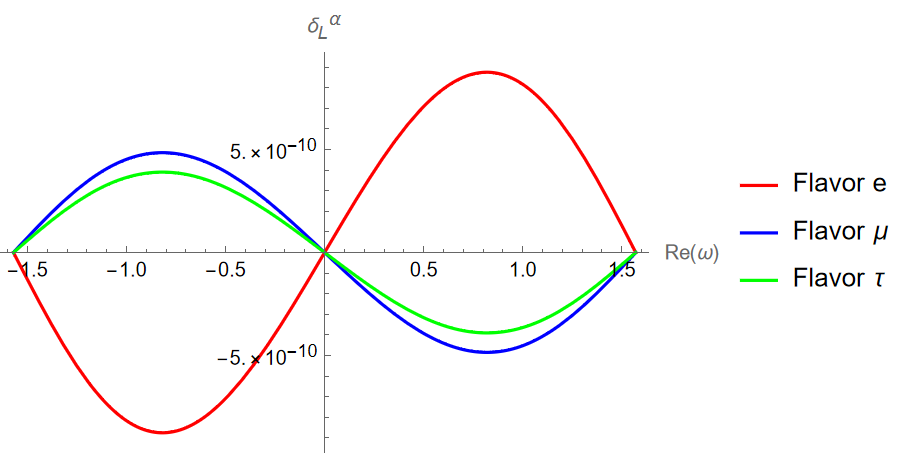 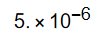 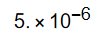 23
This work can be compared to a work by Pascoli, Turner and Zhou, who derived a lepton asymmetry from a varying Weinberg operator.

The coefficient of the operator is driven by a phase-transition.
(Active neutrino mass matrix)
[Pascoli, Turner, Zhou (2018)]
24
Higgs
[2]. « Leptogenesis via Varying Weinberg Operator: the CTP Approach», Turner, Zhou, https://arxiv.org/abs/1808.00470v2
25
(Active) neutrino mass matrix before and after the PT (CP and Lepton Number violation)
Final (comoving) asymmetry
Temperature of the phase transition (out-of-equilibrium process)
[2]. « Leptogenesis via Varying Weinberg Operator: the CTP Approach», Turner, Zhou, https://arxiv.org/abs/1808.00470v2
26
Comparison of both models
Asymmetry produced during the phase-transition (not via decay afterwards)

Right-handed Neutrinos are not decoupled in our scenario

Dependence on low-energy observables
27
Summary and conclusion
28
Work achieved
We consider an original scenario where the Majorana Neutrinos acquire their mass and produce an asymmetry during a single phase-transition.

We computed the asymmetry from first-principles (numerical work on progress).
29
True vacuum
Thanks for your attention!
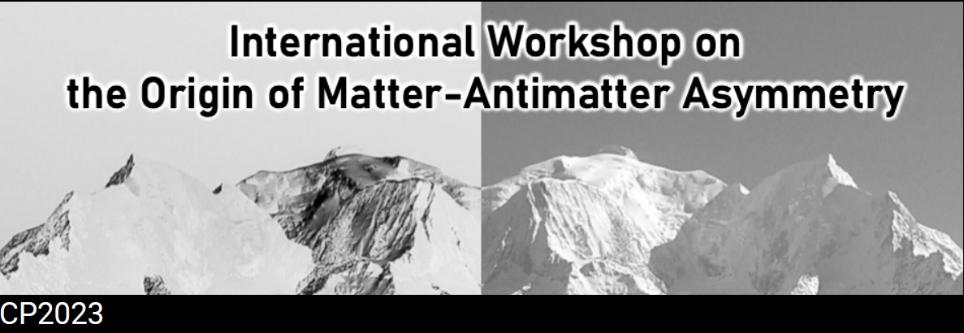 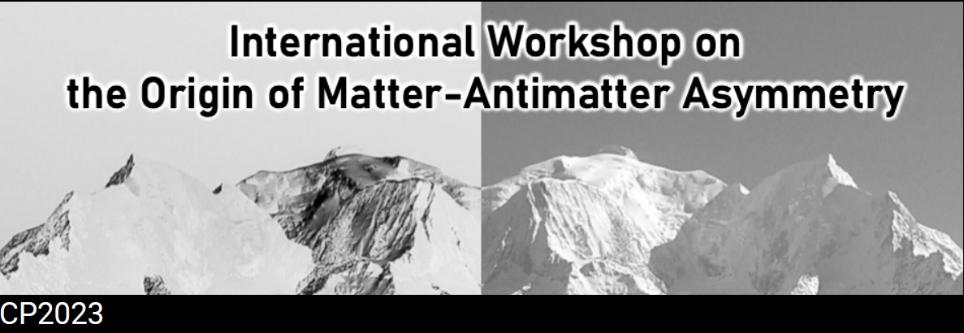 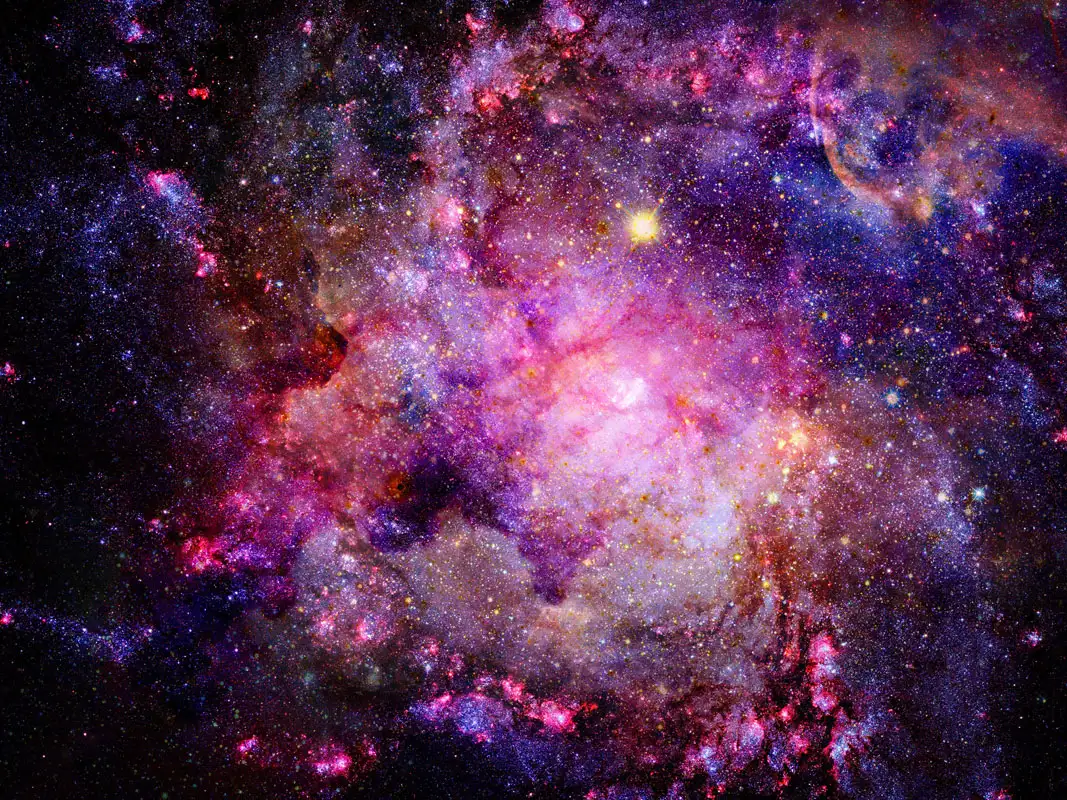 30
[Akhmedov, Rubakov, Smirnov (1998)]
Leptogenesis via neutrino oscillations (ARS)
[See for example Drewes, Garbrecht, Gueter, Klaric (2010)]
31
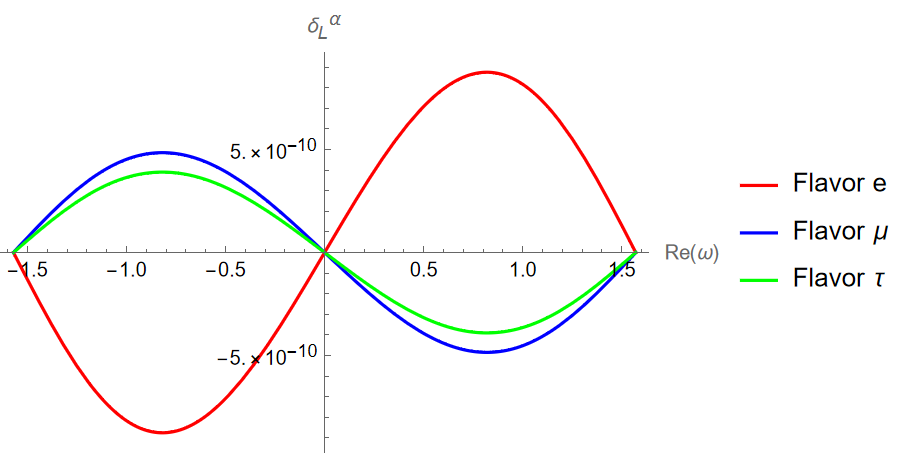 Normal ordering
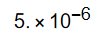 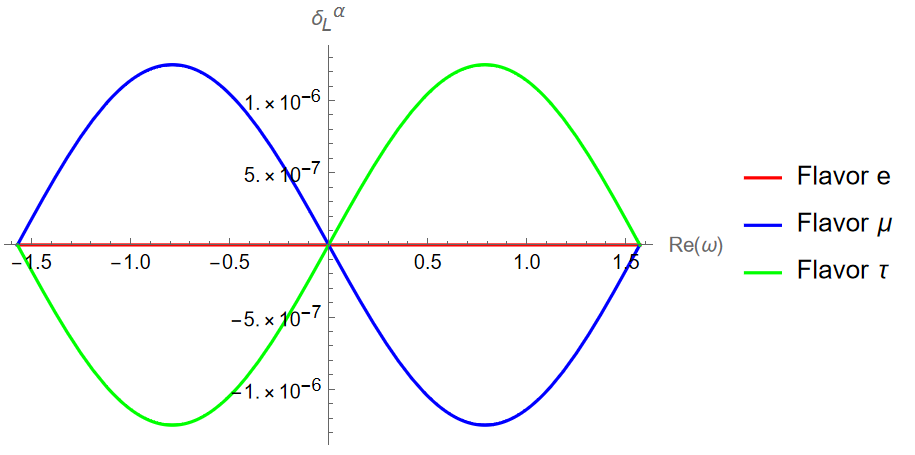 Inverted ordering
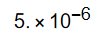 32
Further prospects
Reflection of Sterile Neutrinos on the wall of the bubbles 

(ARS) Leptogenesis without Phase-transition with initial asymmetries – Washout of the asymmetries
33
The Weinberg operator could be derived from right-handed Neutrinos, if they decouple below some energy scale. The value of the Weinberg coefficient depends on the mass of these Neutrinos.
34
Propagators for the Higgs field
35
36
Interferences between loops and the tree-level allow for a distinction between particles and anti-particles in the probabilities (square of the amplitude).
CP conjugation
37
Quantum Interference
38
General scheme
39
Homogeneous and isotropic Universe
Scale factor = « Size » of the Universe

Its evolution is driven by the matter content
40
Quantum Boltzmann Equation
« Backreaction » of the asymmetry in active sector
Hamiltonian: oscillations between different flavors
Decay rate: scattering that suppresses Neutrinos
41
Example of an evolution of the asymmetry
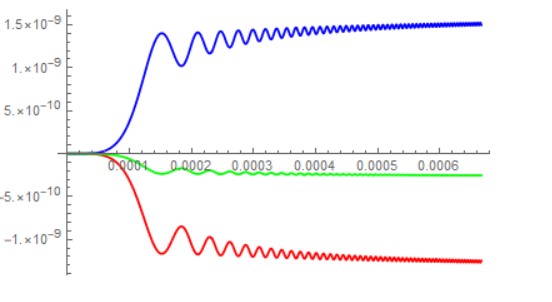 42